Renforcement de la capacité des organisations à agir sur l’équité en santé
Animateur
Date
Lieu
Objectifs
Passer en revue les liens qui unissent les concepts d’équité en santé et de déterminants sociaux de la santé à la santé publique environnementale appliquée

Explorer des moyens d’augmenter la capacité à agir en matière d’équité en santé applicables par les professionnels de la santé publique environnementale et par les organisations
Programme
Équité en santé
Situation où toutes les personnes ont les mêmes possibilités d’atteindre un état de santé optimal sans être défavorisées en raison de leurs conditions sociales, économiques et environnementales et culturelles
	                     (CCNDS)
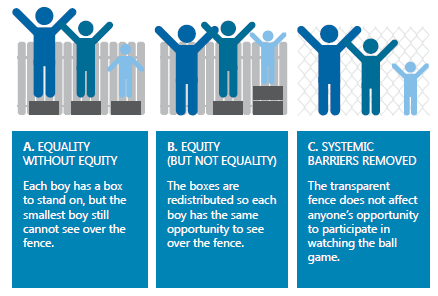 Les professionnels de la santé publique environnementale peuvent promouvoir la santé en soutenant les personnes et en éliminant les obstacles.
[Speaker Notes: Cette diapositive est un résumé qui peut remplacer les diapositives 12 à 14.]
Déterminants sociaux de la santé (DSS)
En ce qui a trait aux DSS, les iniquités…
peuvent être associées à une exposition indue à un environnement malsain;
modifient les comportements des gens et du même coup leur exposition et leur état de santé;
peuvent accroître la vulnérabilité aux facteurs environnementaux qui nuisent à la santé et au bien-être;
peuvent être associées à un accès réduit aux services propres à contrer les effets de l’exposition à un environnement malsain.
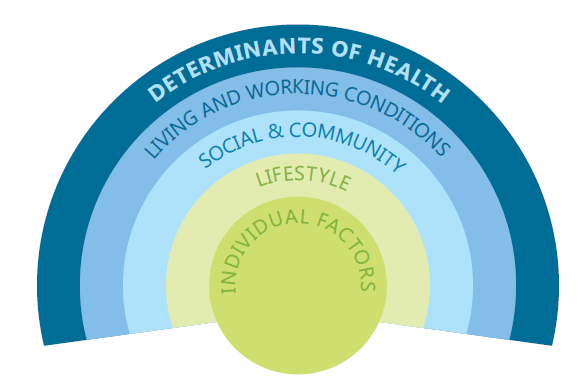 http://nccdh.ca/fr/resources/glossary/
[Speaker Notes: La distribution des paramètres des déterminants sociaux de la santé suit des tendances, ce qui crée des iniquités de santé pour certaines populations et communautés.
Cela peut nuire au respect des règlements de santé publique et à la capacité des personnes à poursuivre un mode de vie sain. 
Il est donc important de se soucier des déterminants sociaux de la santé pour atteindre l’équité, c’est-à-dire la santé pour tous.]
Équité et pratiques en santé publique environnementale
[Speaker Notes: Cette diapositive indique les déterminants sociaux de la santé qui se présentent souvent dans les divers milieux de pratique en santé publique environnementale.
Statut socioéconomique
Contraintes financières, problèmes de liquidités : Capacité de payer pour l’entretien et l’apport d’améliorations.
Finances des employés et sécurité d’emploi : Problèmes d’argent ou de sécurité d’emploi qui poussent les gens à travailler quand ils sont malades.
Différences culturelles
Attentes des professionnels de la santé publique environnementale et relations avec les exploitants.
Immigrants intégrant une nouvelle industrie (alimentation).
Langue et littératie – compréhension des règlements et des exigences
Maîtrise limitée de la langue de travail.
Niveau de littératie et compétences informatiques faibles.
Stress
Distraction.
Intensification des autres difficultés.
Lien fréquent entre les problèmes tels que les invasions de punaises de lit et la moisissure et les déterminants sociaux de la santé.
Géographie
Accès à l’équipement, aux pièces et à l’expertise.
Sécurité alimentaire dans les collectivités éloignées : Consommation de viande et d’aliments de sources non approuvées dans des communautés autochtones ou éloignées ayant un accès limité à d’autres ressources.]
Qu’est-ce qu’une « perspective d’équité »?
« Les dimensions de la fenêtre dépendent de son cadre. Nous avons besoin d’un nouveau cadre. »
« La vie change votre façon de voir les choses. »
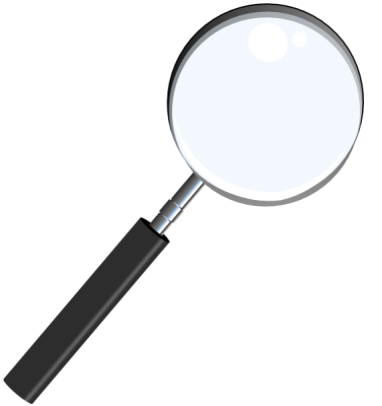 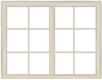 Shutterstock.com
Openclipart.org
- Ryan Meili, Université St. Francis Xavier, 2 mars 2016
- Sean O’Toole, ICISP, Nouvelle-Écosse
Source : CCNDS
[Speaker Notes: Quand on parle d’équité en santé publique environnementale, on parle de l’adoption d’une « perspective d’équité », qui désigne notre façon de voir ce que l'on fait et les personnes avec qui l'on travaille. 
Certains programmes peuvent cibler les iniquités en santé et réduire au minimum les écarts associés aux déterminants sociaux de la santé. Cela peut paraître simple, mais l’adoption d’une telle perspective peut avoir une incidence sur la pratique.

Cette diapositive est utilisée avec la permission du CCNDS.]
Approches systémiques en santé publique
[Speaker Notes: Dans cette section, nous allons voir comment les approches systémiques peuvent contribuer à l’application d’une perspective d’équité à la pratique de santé publique environnementale.]
Vision systémique
« perspective qui considère les liens entre différentes composantes et planifie les conséquences de leur interaction, et qui requiert une vision interdisciplinaire et une participation active des personnes qui ont un rôle à jouer dans l’orientation des changements » 


(Leischow et Milstein, 2006)
[Speaker Notes: La santé publique est fondée sur la réalisation que la santé n’est pas influencée que par la biologie ou le comportement d’une personne (Midgley, 2006) [p.ex., John Snow + pompe+ choléra]. Comme nous l’avons appris, les comportements en santé (p. ex., la capacité de se conformer à la réglementation en matière de santé) sont influencés par des circonstances externes qui ne sont pas issues du contexte immédiat. 
La vision systémique aide à rassembler tous les morceaux – Qu’est-ce qui détermine la santé et comment différents secteurs peuvent-ils jouer un rôle? 

Référence : Leischow, S.J., et B. Milstein. « Systems Thinking and Modeling for Public Health Practice », American Journal of Public Health, 2006, vol. 96, no 3, p. 403-405. doi:10.2105/AJPH.2005.082842.]
Déterminants de la santé
Structurels
Intermédiaires
Revenu
Éducation
Profession
Classe sociale
Genre
Race ou ethnie
Situation matérielle
logement, environnement du quartier, potentiel de consommation, environnement de travail physique
Situation psychologique
facteurs de stress, conditions d’habitation et relations, soutien social et capacité d’adaptation
Facteurs comportementaux et biologiques  
alimentation, activité physique, consommation de tabac et d’alcool, facteurs génétiques
Cadre conceptuel de l’Organisation moniale de la Santé (OMS).Solar et Irwin, 2010.
[Speaker Notes: Nous avons exploré les déterminants sociaux de la santé et la façon dont ils influencent la pratique. 
Nous pouvons maintenant pousser cette réflexion encore plus loin en examinant les déterminants sociaux structurels et intermédiaires. Ceci peut aider à expliquer l’influence des DSS en tant que facteurs sous-jacents et à montrer comment les professionnels de la santé publique peuvent agir sur les aspects sociaux de la santé. 

Les déterminants structurels font référence à l’interaction entre les contextes socioéconomique et politique – les mécanismes structurels qui créent une stratification sociale, qui à son tour établit la position socioéconomique des personnes. C’est ce que nous voulons dire lorsque nous parlons d’iniquités en matière de déterminants sociaux de la santé. Ce sont aussi les facteurs les plus en amont qui peuvent être modifiés par des politiques et qui touchent la société en général. 

Les déterminants intermédiaires sont plus en aval que les déterminants structurels, l’éloignement dépendant du déterminant intermédiaire dont il est question.
Situation matérielle – le potentiel de consommation correspond à la possibilité financière d’acheter de la nourriture saine, des vêtements chauds, etc.
Situation psychologique – principalement les conséquences de l’environnement social et de la santé mentale 
Facteurs comportementaux et biologiques – fondés sur le mode de vie et centrés sur l’individu – très en aval

Cette diapositive est utilisée avec la permission du CCNDS.
Référence : A conceptual framework for action on the social determinants of health. Discussion Paper Series on Social Determinants of Health, no. 2
http://www.who.int/social_determinants/publications/9789241500852/en/]
Pyramide des effets sur la santé
Les choix en matière de santé sont influencés par des facteurs qui échappent au contrôle de l’individu (Frieden, 2010)
Effet maximal de la santé publique = minimum d’action requise des personnes


Éducation
Intervention clinique
Intervention à long terme
Contexte du choix par défaut
Déterminants socioéconomiques de la santé
EFFORT
EFFET
[Speaker Notes: Étages inférieurs – contexte et déterminants de la santé – ont l’effet le plus important sur la santé de la population. 
Le but est de « changer le contexte environnemental pour que les options santé deviennent le choix par défaut, indépendamment de l’éducation, du revenu, de l’offre de services ou d’autres facteurs sociétaux ». 

La promotion de la santé fondée sur les comportements est populaire sur le plan politique. Par contre, changer le contexte (c.-à-d. les déterminants sociaux) est complexe et souvent controversé, mais peut être plus efficace. 
P. ex. :
Veiller à ce que tout le monde ait la même chance en matière d’éducation, indépendamment de la situation sociale. 
Rendre les aliments frais abordables et disponibles partout. 

Référence : Frieden, T. R. « A Framework for Public Health Action: The Health Impact Pyramid ». American Journal of Public Health. 2010, vol. 100, no 4, p.  590-595. doi:10.2105/AJPH.2009.185652.]
Politiques publiques favorables à la santé
Politiques qui améliorent la santé en s’attaquant aux déterminants sociaux, économiques et environnementaux de la santé


www.ncchpp.ca
[Speaker Notes: Les politiques publiques favorables à la santé améliorent la santé en agissant sur les grands déterminants de la santé.
Les politiques qui ont une incidence sur la santé peuvent provenir d’organisations qui ne sont pas des agences de santé publique. 

P. ex., le développement économique des collectivités pourrait favoriser l’industrie artisanale dans la transformation alimentaire. 	
	influence la santé du point de vue des DSS et de la sécurité 	alimentaire
	soulève aussi des risques de salubrité des aliments
Ainsi, la communication et la collaboration intersectorielles sont très importantes.]
Les pratiques en santé publique évoluent
Se concentrent davantage sur les structures et les systèmes plutôt que sur les personnes
Font des choix santé des choix faciles
S’attaquent aux causes premières
DSS et équité en santé
Photo : Karen Rideout
[Speaker Notes: Qu’est-ce que cela signifie pour la pratique en santé publique?

Le renouveau en santé publique dans plusieurs provinces entraîne, entre autres, de nouveaux événements et de nouvelles interventions dont les professionnels de la santé publique environnementale pourraient être responsables. 

	Normes de santé publique de l’Ontario et Ligne directrice sur 	l’équité en matière de santé 		
	BC’s Guiding Framework for Public Health
	Health Equity Protocol de la Nouvelle-Écosse

Exemples : punaises de lit, environnement bâti sain, sécurité alimentaire, équité, déterminants de la santé, etc.]
Le rôle de la santé publique environnementale évolue
Utilisation réfléchie des méthodes d’application des lois avec une vue d’ensemble
Moins de recours aux méthodes d’application des lois, et plus de soutien aux pratiques favorables à la santé 
Utilisation de pratiques locales pour élaborer des politiques?
Photo : Karen Rideout
[Speaker Notes: Plusieurs éléments ne s’inscrivent pas bien dans les modèles d’inspection traditionnels. 
P. ex., les installations de transformation alimentaire dans des endroits isolés pourraient ne pas avoir l’équipement requis pour satisfaire aux normes établies pour les activités de transformation d’envergure industrielle. 

Continuer d’utiliser l’approche punitive, mais moins souvent – utiliser le dialogue comme outil de promotion de la santé pour augmenter la conformité et pour diminuer le besoin de recourir à des outils d’application des lois. 

Beaucoup de professionnels et de régions ont mis en place des mesures répondant à différents types de situations, mais celles-ci varient d’un endroit à l’autre. Il faut augmenter la portée de ces meilleures pratiques et les diffuser. 
            Est-ce que les objectifs de santé publique à l’échelle de la province sont reflétés dans votre description d’emploi/de formation? 
            Êtes-vous soutenus par la direction?]
Façons d’intégrer une perspective d’équité AUX pratiques de santé publique environnementale
[Speaker Notes: Cette section porte sur différentes approches permettant d’intégrer l’équité à des programmes et à des politiques à l’échelle opérationnelle.]
Repenser « l’environnement »
Barnett et Casper, 2001 http://www.ncbi.nlm.nih.gov/pmc/articles/PMC1446600/pdf/11249033.pdf
[Speaker Notes: Si vous vous demandez si l’équité en santé peut s’intégrer au mandat de santé publique environnementale, ou encore comment elle pourrait l’être, réfléchissez à votre définition de « l’environnement ». 
L’environnement ne se limite pas à l’air, à l’eau, au sol ou même à l’environnement bâti. Il s’agit aussi des communautés dans lesquelles nous vivons ainsi que des situations sociales des personnes qui y vivent. 
La perspective d’équité et les DSS constituent l’occasion pour les professionnels de la santé publique environnementale d’endosser un rôle de leadership et de faire preuve d’innovation dans leur approche visant la création et le soutien d’environnements sains pour l’ensemble de la population.]
Vers une santé environnementale axée sur l’équité
[Speaker Notes: Le projet « Through an Equity Lens » du Centre de contrôle des maladies de la Colombie-Britannique a examiné la pratique de la santé publique environnementale selon ce cadre. La pratique de la plupart des travailleurs s’inscrit probablement dans plus d’un de ces quadrants, et change en fonction de la situation. 
La santé publique environnementale peut réagir ou s’attaquer aux iniquités en adoptant l’une de ces quatre approches de pratique. 
             AXÉE SUR LA PERSONNE = Compassion – Faire mieux les choses en se  
             concentrant sur l’individu. 
APPROCHE SYSTÉMIQUE = Éviter les conséquences imprévues et réduire les lacunes en matière d’équité – Faire de meilleures choses.
Des approches axée sur la personne et axée sur la population peuvent être adoptées de concert. Les deux sont probablement requises au début, et les approches axées sur la personne offrent une réponse plus immédiate. 
--CLIQUER POUR COMMENCER L’ANIMATION—
Toutefois, le but est de se rapprocher de la population – et des approches fondées sur les systèmes – pour de plus grandes retombées. (Rappeler la pyramide des effets sur la santé)]
S’attaquer aux iniquités
[Speaker Notes: Ce graphique présente les approches d’une façon légèrement différente. 
INDIVIDUELLE/TRANSACTIONELLE : Interagir auprès de l’individu en essayant d’aider la personne. Ceci ne réduira pas les iniquités, mais il s’agit d’une solution à court terme (p. ex., avoir recours à un interprète pour aider à effectuer une inspection).
SYSTÉMIQUE : Changer le système pour le rendre plus équitable (p. ex., combler les lacunes dans la répartition des déterminants sociaux de la santé). Exige plus de temps, mais a des effets sur un plus grand nombre de personnes à long terme. 
MULTIPLE : Changer le système en aidant aussi les individus à s’adapter à leur situation personnelle (p. ex., combler les lacunes dans la répartition des DSS, mais augmenter aussi les services pour certaines populations ayant des besoins particuliers).]
Capacité à faire progresser l’équité en santé publique environnementale
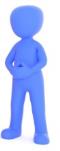 http://www.bccdc.ca/health-professionals/professional-resources/health-equity-environmental-health
[Speaker Notes: Voici certains facteurs qui peuvent soutenir la mise en œuvre.]
Leviers et obstacles
http://www.bccdc.ca/resource-gallery/Documents/Educational%20Materials/EH/BCCDC_facilitators-to-equity_web.pdf
[Speaker Notes: Un rapport du Centre de contrôle des maladies de la Colombie-Britannique intitulé « Equity-integrated environmental health practice: Facilitators and barriers », soit Pratiques en santé environnementale intégrant une perspective d’équité : leviers et obstables, présente des histoires de réussite et cible des leviers et des obstacles à l’intégration de l’équité dans la pratique. 

Les problèmes liés aux organisations ou aux emplois peuvent :
avoir une incidence directe sur la capacité des professionnels de la santé publique environnementale de pallier les obstacles liés à l’équité;
rendre le travail des professionnels plus difficile puisque cela pourrait être vu comme un ajout de responsabilités à leurs tâches principales. 

La charge de travail élevée, le manque de ressources et le haut roulement du personnel rendent la tâche difficile aux professionnels de la santé publique environnementale qui veulent accorder plus de temps et d’attention à des situations présentant des obstacles liés aux DSS. 

Parfois, certains professionnels de la santé publique environnementale arrivent à gérer des situations grâce à leur expérience personnelle. Par contre, avec le roulement du personnel, lorsqu’un employé quitte son poste et qu’un autre le remplace, il n’a pas la chance de transmettre ces connaissances. Le nouvel employé doit donc repartir de zéro et apprendre par lui-même au lieu de profiter des trouvailles de son prédécesseur. 

Les politiques prescriptives sur la façon de mettre en œuvre certaines actions réglementaires et le manque de soutien de la direction pour changer les façons de faire nuisent aux professionnels de la santé publique environnementale lorsqu’ils tentent de tenir compte du contexte et des facteurs individuels. 

Lorsque la santé environnementale est incluse dans la santé publique générale, elle peut être fragmentée et rendre la collaboration difficile entre les employés des différents services.]
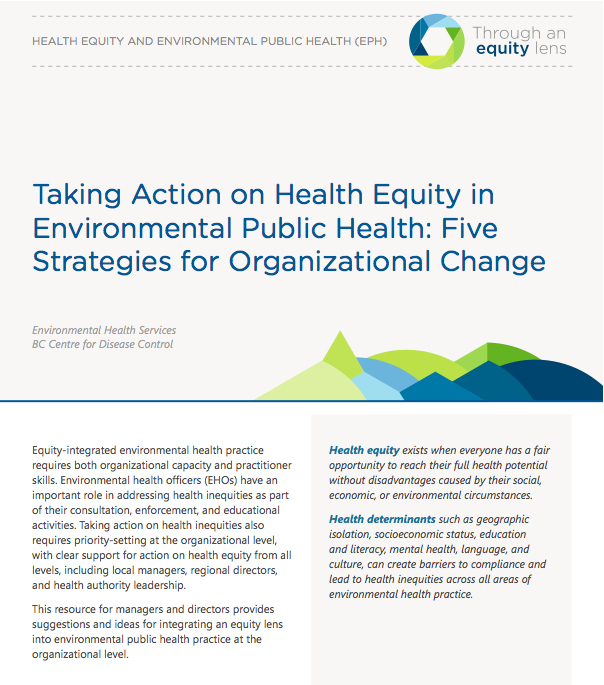 Appliquer une perspective d’équité aux mandats
Renforcer les capacités
Reconnaître la complexité
Favoriser la collaboration et le leadership
Intégrer aux évaluations et aux rapports
http://www.bccdc.ca/resource-gallery/Documents/Educational%20Materials/EH/Five%20strategies%20for%20organizational%20change%20on%20equity.pdf
[Speaker Notes: Ce court document explique différents leviers et obstacles à l’intégration de l’équité dans la pratique de la santé publique environnementale. 
Il est conçu pour les gestionnaires et les directeurs afin qu’ils puissent amorcer leur réflexion sur ces questions et fournir des idées sur les mesures à prendre. 
Il est court et va à l’essentiel.]
Équité 101-4 : Comment favoriser l’équité en santé par la protection de la santé (en anglais seulement)
Centre de contrôle des maladies de la Colombie-Britannique |  https://youtu.be/ZIHEZ5wUs2g
[Speaker Notes: Cette vidéo de six minutes du Centre de contrôle des maladies de la Colombie-Britannique relève les leviers et obstacles organisationnels qui font que les autorités de santé arrivent ou non à intégrer une perspective d’équité dans la santé environnementale.

https://www.youtube.com/watch?time_continue=1&v=ZIHEZ5wUs2g]
Leviers stratégiques
Les lois varient beaucoup
les mesures de conformité sont souvent prescriptives 
Culture organisationnelle/priorités stratégiques
souvent axées sur la prestation de soins de santé
peuvent soutenir une approche axée sur l’équité
Leadership et champions de l’équité
http://www.bccdc.ca/resource-gallery/Documents/Educational%20Materials/EH/Equity%20in%20EH%20Policy%20Levers.pdf
[Speaker Notes: Un autre rapport du Centre de contrôle des maladies de la Colombie-Britannique intitulé « Environmental scan of policy levers for equity-integrated environmental public health practice in BC » examine comment utiliser les lois, les politiques, les cadres et les plans stratégiques existants pour adopter une perspective d’équité dans la pratique. 
Utilisez les politiques pour clarifier les questions liées au mandat et pour travailler sur celles-ci. Vous pouvez trouver une façon de procéder – des exemples de partout au Canada sont fournis dans le rapport.]
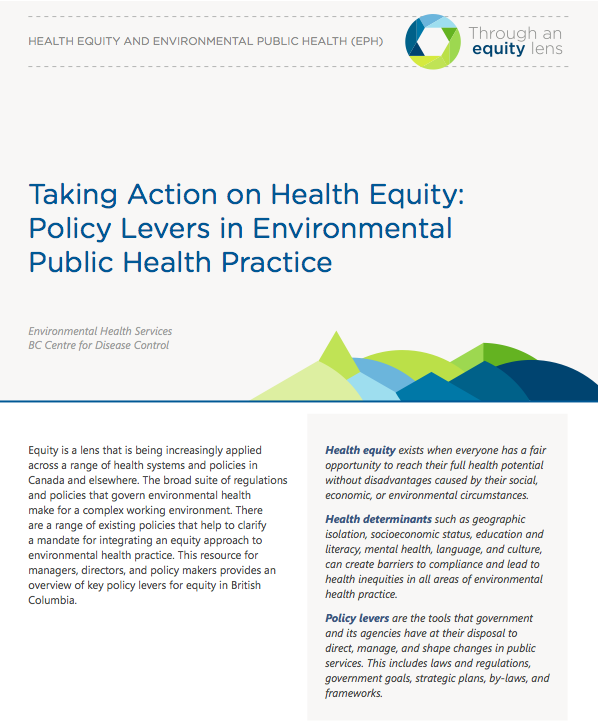 Vision claire
Collaboration
Flexibilité réglementaire
Champions de l’équité
Mandats d’équité en santé
http://www.bccdc.ca/resource-gallery/Documents/Educational%20Materials/EH/BCCDC_policy-levers_web.pdf
[Speaker Notes: Ce court document est un résumé du rapport sur les leviers stratégiques qui s’adresse, entre autres, aux gestionnaires et aux directeurs. 
Il traite de certaines préoccupations quant aux mandats restrictifs et de la façon dont les compétences générales en équité en santé peuvent s’inscrire dans une profession visant l’application des lois. 
Il établit un équilibre entre les exigences liées aux inspections et les efforts de promotion de la santé.]
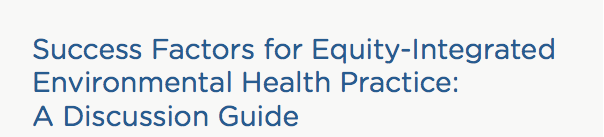 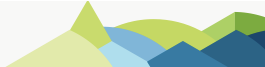 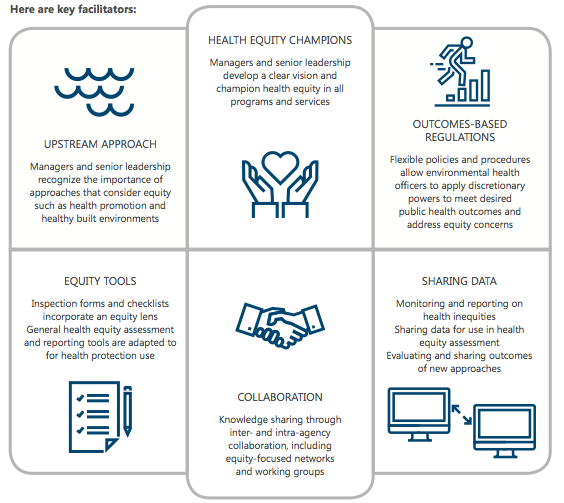 [Speaker Notes: Vous pouvez utiliser ce guide de discussion lors des rencontres d’équipes, des séances de réflexion, des séances de planification en groupe, etc. Il peut aussi être utilisé individuellement. 
Brefs exemples tirés d’études de cas.
Met en valeur les principaux facteurs de succès à l’œuvre.
Trois questions de discussion à appliquer en cas de problème dans divers contextes.

http://www.bccdc.ca/resource-gallery/Documents/Educational%20Materials/EH/Equity%20in%20EPH%20success%20factors%20discussion%20guide.pdf]
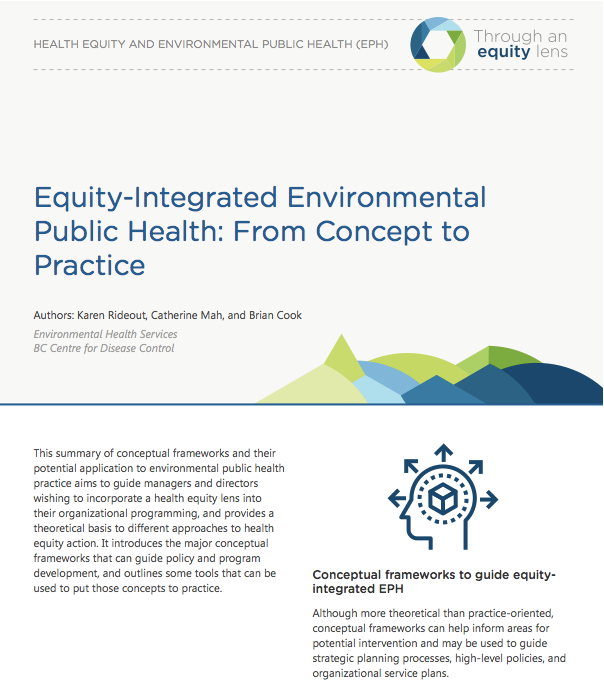 http://www.bccdc.ca/resource-gallery/Documents/Educational%20Materials/EH/Equity%20conceptual%20frameworks%20_rev.pdf
[Speaker Notes: Ce document présente certains concepts généraux qui pourraient être utiles pour la planification stratégique. 
Il offre certains outils plus concrets et propose des contextes de pratique où ils pourraient être mis en œuvre. 

Évaluation des effets sur la santé – cibler et prédire des conséquences non désirées. 
SIG – Données permettant de cibler les iniquités et les populations vulnérables.
Participation de la collectivité – découvrir les réels problèmes, obstacles et besoins en matière de services. 
Champions – Font bouger les choses dans les organisations.]
« Modifier » et non « ajouter »!
https://reflectingenglish.wordpress.com/2014/11/22/feedback-built-in-or-added-on/ | Image : @jasonramasami
[Speaker Notes: Considérant les mandats et la charge de travail, il est important de souligner que le recours à une perspective d’équité ne signifie pas d’abandonner les mandats d’inspection et d’application des lois NI d’ajouter des tâches à l’emploi du temps déjà chargé des professionnels de la santé publique environnementale. 
Il existe des façons d’intégrer l’équité à ce que vous faites déjà. 
En théorie, les actions concrètes visant à s’attaquer aux iniquités en matière de DSS feront diminuer la charge associée à l’inspection et à l’application des lois puisqu’elles s’inscrivent dans un modèle de prévention. Elles devraient aussi rendre la vie plus facile aux personnes qui éprouvent des difficultés, en réduisant le temps que les professionnels accordent à la sensibilisation des gens ou passent à s’occuper de dossiers complexes ou récurrents. 
Ces changements pourront être suivis et évalués au fil du temps.]
Vers une perspective d’équité
[Speaker Notes: Cette diapositive propose une façon de procéder pour intégrer le concept d’équité en santé et les DSS dans les pratiques de santé publique environnementale. 
Le processus doit inclure le développement de compétences et la formation pour les professionnels, mais aussi des changements à l’échelle de l’administration, de l’organisation de santé publique (p. ex., autorités sanitaires, bureaux de santé, services de santé publique) et du gouvernement pour soutenir les actions des professionnels de la santé publique environnementale. 

Les professionnels de la santé publique environnementale utilisent beaucoup de stratégies ponctuelles – ils expliquent des choses en recourant à la démonstration plutôt qu’au langage seulement pour surmonter les barrières de langue. 
Durant des groupes de discussion, ils ont soulevé le besoin de services de traduction et de ressources multilingues. L’un des exemples de stratégie qu’ils ont mentionnés est de recourir à un adolescent, ou à un autre ami ou membre de la famille pour traduire l’information de santé publique dans la langue des parents (qui étaient les exploitants).

Ils ont aussi mentionné qu’ils comptaient beaucoup les uns sur les autres. 
Ils n’ont pas accès à d’autres praticiens pour établir une collaboration. 
Des structures officielles encourageant et soutenant la collaboration intersectorielle aideraient à s’attaquer à des problèmes liés à l’équité sous-jacents. 

Des conseils sur le recours au jugement les aideraient à sentir qu’ils ont le droit de faire preuve de flexibilité et de se fier à leur jugement afin de répondre à une situation selon le contexte; par exemple en se fiant à d’autres éléments qui peuvent avoir une incidence, comme la pauvreté des exploitants qui empêchent leur entreprise de répondre aux normes. 

De la formation pertinente et de la sensibilisation sur la façon dont les DSS et l’équité ont des effets sur la santé seraient utiles aux professionnels de la santé publique environnementale. Des formations sur l’explication des risques et sur les inspections fondées sur le risque ont été proposées puisqu’elles les aideraient à expliquer l’importance de respecter la réglementation, ce qui a d’ailleurs aussi une influence sur le bien-être de l’exploitant. 

Pour en savoir plus, consultez la page : http://www.ccnse.ca/content/cr%C3%A9er-de-l%E2%80%99espace-promouvoir-la-capacit%C3%A9-des-organisations-%C3%A0-passer-%C3%A0-l%E2%80%99action-en-mati%C3%A8re-d]
Mises en situation
[Speaker Notes: Utiliser cette diapositive pour permettre aux participants de se dégourdir les jambes dans le cadre d’un exercice collectif.

Les participants prennent connaissance, seuls, des brèves mises en situation affichées dans toute la pièce. Celles-ci sont conçues pour montrer le genre de problèmes d’équité qui se présentent dans le domaine de la santé publique environnementale ainsi que pour encourager la réflexion et le développement de nouvelles façons d’envisager ces problèmes.
Les participants sont invités à se promener dans la salle et à lire les mises en situation. Chacune présente un exemple de recoupement entre santé publique environnementale et équité en santé qui illustre les connaissances acquises en ce qui a trait aux pratiques prometteuses et aux méthodes que peut adopter le personnel pour s’investir dans la question des déterminants sociaux de la santé et dans l’équité en santé.
Demander aux participants de réfléchir aux différents exemples pour le reste de l’atelier.

NOTE : 
Ces mises en situation peuvent être téléchargées dans le dossier des séances clé en main où se trouve aussi le présent diaporama.
Cet exercice est facultatif dans le module « Introduction à l’équité en santé »; il est donc possible que les participants aient déjà vu ces scénarios. S’ils ont déjà effectué l’exercice, envisager l’une des options suivantes :
Afficher les scénarios ou distribuer des copies papier pour en faire une brève révision et laisser quelques minutes aux participants pour réfléchir aux questions de la prochaine diapositive. 
Laisser tomber cet exercice et laisser quelques minutes aux participants pour réfléchir à la manière dont la question d’équité en santé est abordée dans leur organisation, ou sur la façon dont cela pourrait être fait, au sein de leur programme ou autorité sanitaire. Les inviter à penser aux contextes où ils ont déjà une influence sur l’équité en santé et à comment ils pourraient transformer ces efforts pour les rendre encore plus significatifs.]
Mises en situation sur l’équité en santé
Quel est le principal problème dans cette mise en situation (c.-à-d. celui qui saute aux yeux)?
Quels pourraient être les problèmes sous-jacents (c.‑à-d. ceux qui sont moins évidents)?
Comment aborderiez-vous la situation habituellement? 
Y a-t-il d’autres approches envisageables?
En quoi les résultats de ces approches pourraient-ils différer? Quels sont les arguments pour et contre chacune d’entre elles?
[Speaker Notes: Utiliser cette diapositive pour animer la discussion sur les mises en situation (en circulant entre les affiches, ou discussion en petits groupes).]
Directives pour le café du savoir
Discuter de la question à votre table
Prendre des notes et dessiner des illustrations sur votre table	
Être créatif, penser à de nouvelles idées
Être ouvert à de nouvelles possibilités –imaginer qu’il n’y a aucune limite
Changer de table au son de la cloche –les participants discuteront de trois des cinq questions
Animateurs des tables pour le café du savoir
Prendre en note les idées exprimées durant la discussion. 
    En faire un résumé à la séance plénière.
Rappeler aux gens d’exprimer ou de noter les idées principales, les points de vue, les liens et les nouvelles questions afin de contribuer au rapport final.
Au début de chaque tour de table, résumer brièvement les idées principales abordées au cours du tour précédent, afin que les participants puissent établir des liens avec les conversations précédentes et enrichir leurs propres idées.
Principes des cafés du savoir
SE CONCENTRER sur les éléments importants  
FAIRE PART de ses idées
EXPRIMER son opinion
ÉCOUTER pour bien comprendre
ÉTABLIR DES LIENS entre les idées
REPÉRER les points de vue et les tendances
JOUER, GRIBOUILLER, DESSINER
IL N’Y A AUCUNE LIMITE!
[Speaker Notes: Ne vous questionnez pas trop sur la faisabilité des idées. À cette étape, nous voulons simplement générer des idées et des suggestions sur la façon de faire les choses. 
Vous n’avez pas à vous questionner outre mesure sur ce qui pourrait fonctionner ou non à cette étape-ci.]
Questions de discussion pour le café du savoir
Dans votre région, quelles sont les activités qui pourraient être amenées à inclure davantage l’équité en santé et les DSS?
Comment pourrait-on souligner le temps que les professionnels de la santé publique environnementale passent à travailler dans une perspective d’équité en santé et de DSS?
Quelle formation faciliterait l’application d’une perspective d’équité à la pratique?
Comment pourrait-on intégrer l’équité en santé et les DSS aux compétences de l’ICISP?
Quel type de soutien de la part des gestionnaires ou de politique contribuerait à l’intégration d’une optique d’équité à la pratique?
[Speaker Notes: Deux tables discuteront de chacune des questions. Les discussions dureront 15 minutes, puis les participants changeront de table – dirigez-vous vers une table avec une feuille de couleur différente. Je demanderais aux animateurs de tables de ne pas changer de place et de faire un lien vers la discussion du groupe suivant. 

Modifier les questions de façon à mieux répondre à vos besoins

Dans votre région, quelles sont les activités qui pourraient être amenées à inclure davantage l’équité en santé et les DSS?
Y a-t-il d’autres professionnels en santé publique dont le travail touche les déterminants sociaux de la santé et l’équité en santé?
Y a-t-il d’autres professionnels, qui n’œuvrent pas dans le domaine de la santé publique, qui sont confrontés à ces enjeux? 
Existe-t-il des normes, des politiques, des outils ou des plans stratégiques qui soulignent l’importance de l’équité dans le mandat de santé publique? (p. ex., protocoles d’équité, normes de santé publique, outils d’évaluation de l’incidence de l’équité en santé, cadre des communautés en santé)
Comment pourrait-on souligner le temps que les professionnels de la santé publique environnementale passent à travailler dans une perspective d’équité en santé et de DSS?
Si un professionnel souhaite travailler dans cette optique, que peut-il faire? 
Les professionnels ont-ils la possibilité de participer à des activités au sein de leur organisation pour soutenir ces efforts? (p. ex., évaluation de la performance, amélioration continue de la qualité, planification de programme)
Est-ce que les efforts individuels peuvent être partagés/soulignés dans les réunions du personnel, les bulletins internes, etc.? 
Quelle formation faciliterait l’application d’une perspective d’équité à la pratique?
Offre-t-on aux autres employés en santé publique des occasions de perfectionnement professionnel qui leur permettraient de soutenir les professionnels de la santé publique environnementale? 
Où pouvez-vous trouver d’autres renseignements sur les déterminants sociaux de la santé et sur l’équité en santé? 
Le concept d’équité en santé pourrait-il être présenté lors de réunions du personnel ou de séances de formation? 
Comment pourrait-on décrire plus clairement le rôle des professionnels de la santé publique environnementale? 
Comment pourrait-on intégrer l’équité en santé et les DSS aux compétences de l’ICISP?
Y aurait-il des occasions de modifier l’éducation et la formation des professionnels en santé publique environnementale? 
Les déterminants sociaux de la santé pourraient-ils être intégrés aux stages des étudiants? 
Comment les normes de formation pourraient-elles intégrer le concept d’équité en santé pour que les établissements d’enseignement et les formateurs s’intéressent à cette question? 
Quel soutien de la part des gestionnaires ou quelles politiques contribueraient à l’intégration d’une optique d’équité à la pratique?
Comment vos régions et vos bureaux de santé pourraient-ils soutenir le travail des professionnels de la santé publique environnementale à l’égard des déterminants sociaux de la santé et de l’équité en santé?
Comment les gestionnaires et les superviseurs de votre organisation pourraient-ils encadrer ce travail? Qu’en est-il de la direction?
Que devraient faire les gouvernements provinciaux pour soutenir ces efforts? Et le ministère de la Santé?]
Résumé et prochaines étapes
[Speaker Notes: Facultatif :
Résumer les principaux points sur lesquels il faut insister.]
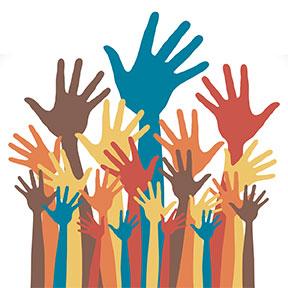 Image d’un auteur inconnu protégée par la licence CC BY-NC
[Speaker Notes: Questions]
Coordonnées et remerciements
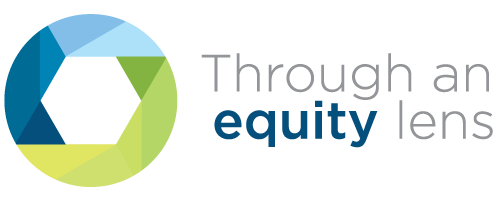 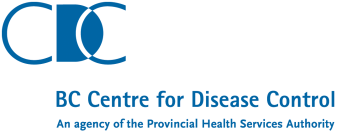 Through an Equity Lens
Centre de contrôle des maladies de la Colombie-Britannique
pph@phsa.ca 

http://www.bccdc.ca/health-professionals/professional-resources/health-equity-environmental-health
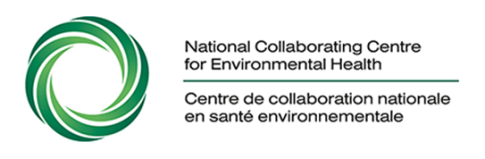 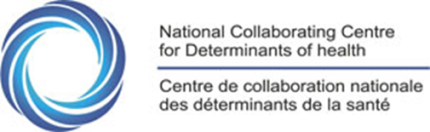 [Speaker Notes: Rappeler à tout le monde de remplir le formulaire d’évaluation.]